5 Clues to Help a Friend
1. Connect – notice his or her pain and reach out 
2. Listen – take time to pay attention
3.Understand – show that you care
4. Express Concern – say you want to be helpful
5. Seek Help – enlist an adult
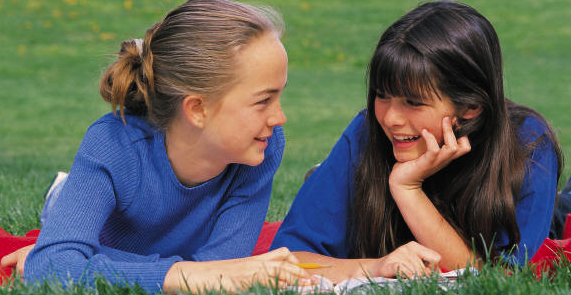 Remember CLUES – Five Action Steps to Help a Troubled Person
Self-Destructive Behaviors
Self-destructive behaviors and thoughts are an indication that a young person is deeply sad, feels he or she is not supported by others, or feels disconnected from family, friends, or school. 
The behaviors may be reckless and involve risk-taking activities, which may include placing oneself in dangerous situations or failing to protect oneself.
Examples of self-destructive behaviors
substance abuse/drug addiction
eating disorders
self-mutilation
anger management issues
suicide
The young person may engage in cutting, taking dares, moodiness, and withdrawing from family and friends. 
Self-destructive behaviors may be deliberate, impulsive, or develop into a habit.
Self-destructive behaviors are very serious and affect millions of people. And the number of young people who participate in these acts of self-harm is growing: About two million people in the U.S. are self-injurers and approximately one per cent of the population has inflicted physical injury upon themselves at some time in their life. 
This is a mechanism they use as a way to cope with an overwhelming situation or feeling. It occurs as a result of not having learned how to identify difficult feelings or express stress in a healthy way. If a student notices these changes in him/herself, help should be sought.
Most teenagers respond to stressful events in their lives by doing something relaxing, trying positive and self-reliant problem solving, or seeking friendship and support from others. 
Common examples include listening to music, trying to make their own decisions, daydreaming, trying to figure out solutions, keeping up friendships, watching TV, and being close to people they care about. These behaviors are appropriate for adolescents who are trying to become independent, take responsibility for themselves, and draw on friends and family for support
Stress Management Skills